SONOMA STATE UNIVERSITY | DIVISION OF STUDENT AFFAIRS
Division Meeting
September 24, 2019
10:00-11:30am
WM. GREGORY SAWYER, PH.D.
Vice President for Student Affairs
he/him/his

CONTACT INFO
sawyerg@sonoma.edu
707.664.2838
Student Center 3029
OFFICE OF THE VICE PRESIDENT FOR STUDENT AFFAIRS
The Office of the Vice President serves as the administrative foundation and central location for the co-curricular programs, areas, and services of Student Affairs.
OFFICE OF THE VICE PRESIDENT FOR STUDENT AFFAIRS
AGENDA
Welcome
Area Updates
Closing Remarks
Oreo Cookie Tasting
Since the beginning of the year, how have you advanced a community of care…
For and/or with students
For and/or with your colleagues
For yourself
LAURA MONJE-PAULSON, PH.D.
Assistant Vice President for Student Affairs, Assessment & Strategic Operations
she/her/hers

CONTACT INFO
monjepau@sonoma.edu
707.664.3123
Student Center 3027
ASSESSMENT & STRATEGIC OPERATIONS
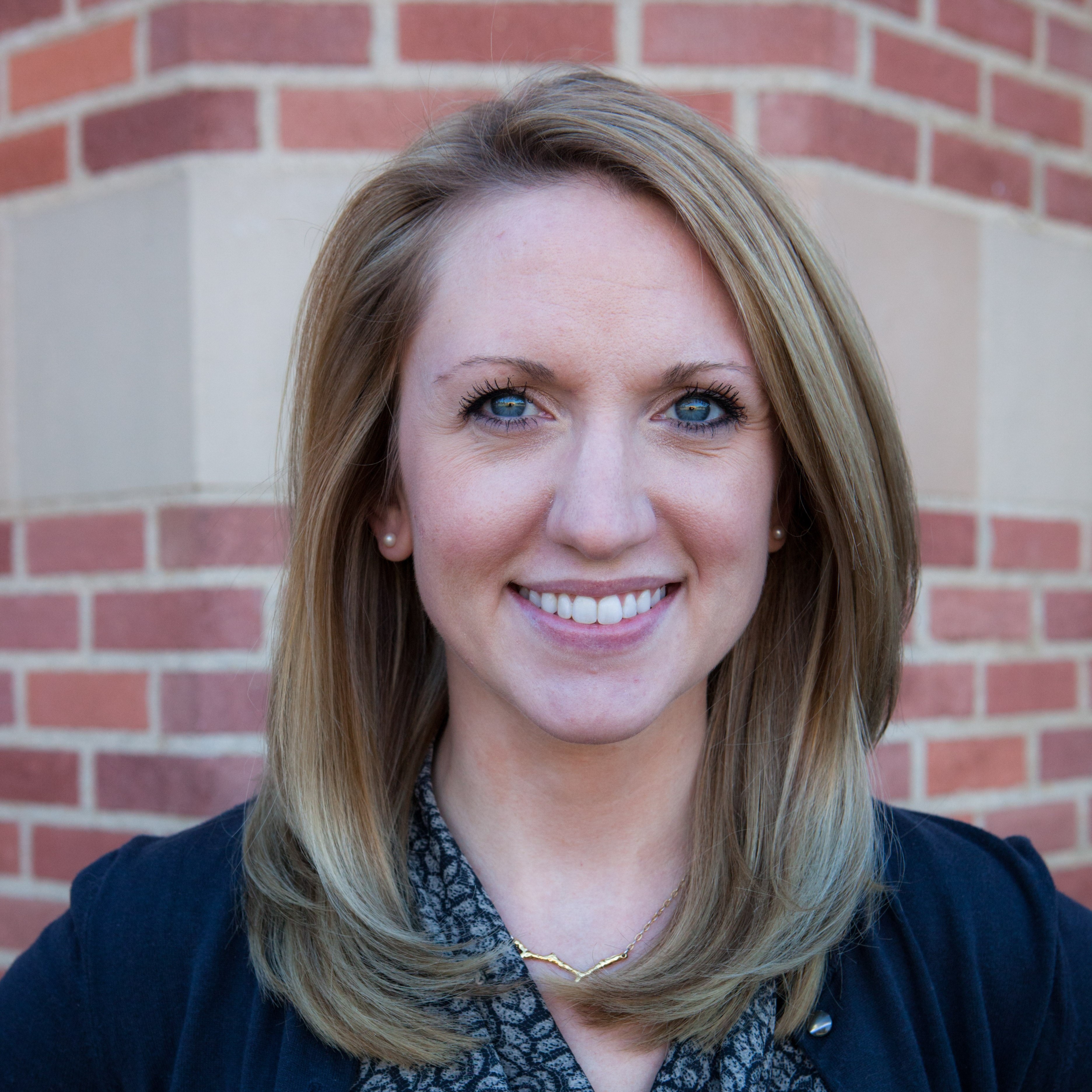 The purpose of ASO is to ensure structural integrity of the Division of Student Affairs’ assessment, strategic planning, communication, and professional development.
OFFICE OF THE VICE PRESIDENT FOR STUDENT AFFAIRS
UPDATES
Office Moves:
CAASE: 			Oct. 7-9, Schulz First Floor
CAPS Modulars: 	During Winter Break 
Housing:			October, Zinfandel
SSA: 			Oct. 4-6, Schulz First Floor
Testing Services:	Summer 2019, Carson 60
OFFICE OF THE VICE PRESIDENT FOR STUDENT AFFAIRS
UPDATES (con’t)
Open Houses:
CAASE:				November (tba)
Career Center: 			October 16, 3:30-5:30p, Int’l Hall
Disability Services for		
Students:				October or November (tba)
Pre-Collegiate Programs
Building Renaming:		November 14 (tentative) 
Student Success & 		
Advising:				November (tba)
ASSESSMENT & STRATEGIC OPERATIONS
UPDATES
Communication and branding/strategic plan
 University Marketing and Branding Initiative –                Guest Speaker Paul Gullixson, Associate Vice President for Strategic Communications 
 Competencies Survey
ANNA REYNOLDS-SMITH, M.P.A.
Director
she/her/hers

CONTACT INFO
anna.reynolds@sonoma.edu
707.664.4206
Student Center 3028
ADMINISTRATIVE & FINANCIAL PLANNING
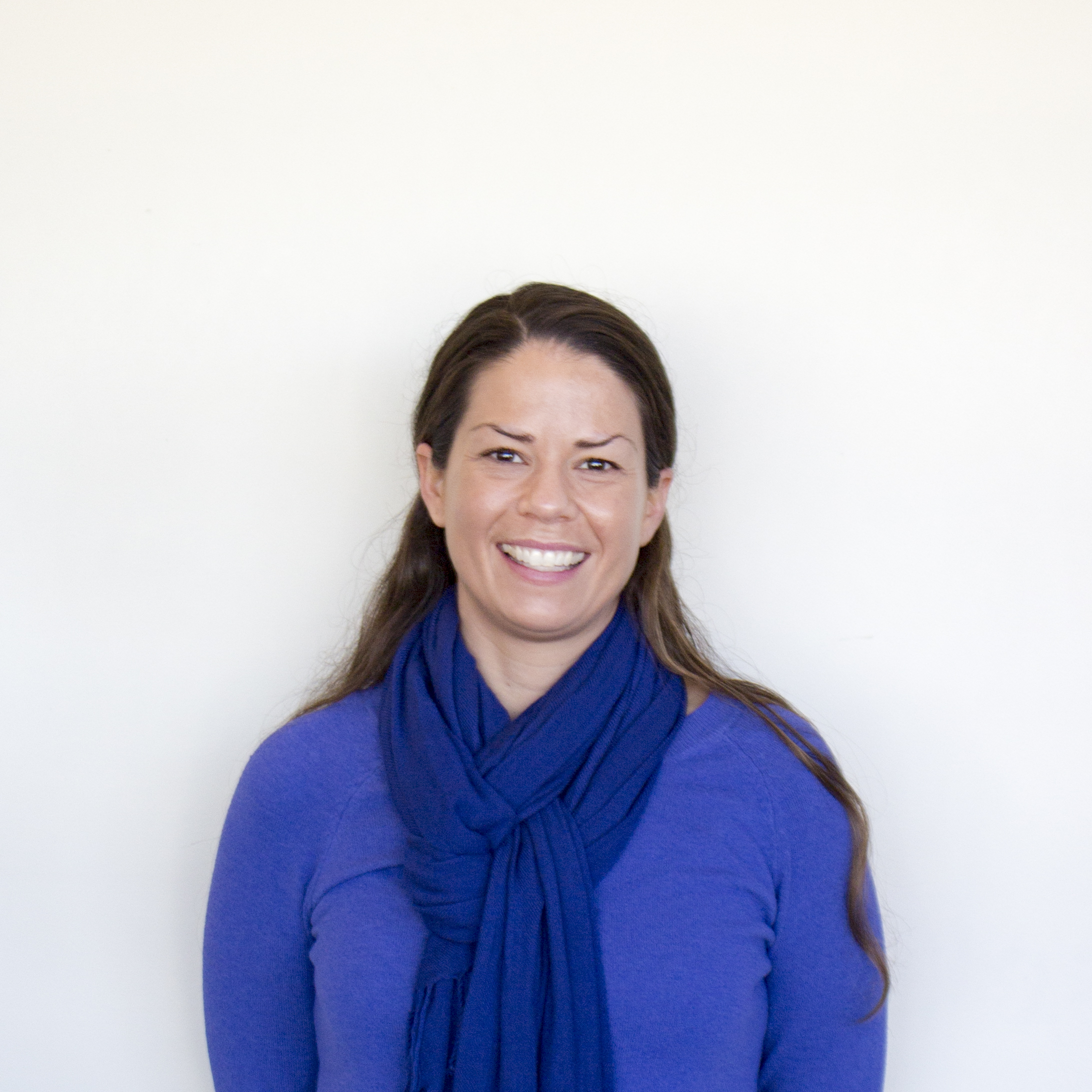 The purpose of Administrative and Financial Planning is to manage the Division of Student Affairs’ administrative processes, fiscal resources, and personnel resources.
ADMINISTRATIVE & FINANCIAL PLANNING
UPDATES
Administrative Updates:
Hospitality Policy Revision Update

Budget Updates:
Campus Budget Presentation
19/20 GI 2025 Funding = 1,045,000
Enrollment Update
ADMINISTRATIVE & FINANCIAL PLANNING
UPDATES-Con’t
Budget Updates (con’t):

5-yr Business Plans 
Fall Budget Forum hosted by PBAC
October 29, 9-10:30am, SC Ballroom A
ERIK DICKSON, M.A.
Executive Director
he/him/his

CONTACT INFO
erik.dickson@sonoma.edu
707.664.2669
Student Center, 2nd floor
ASSOCIATED STUDENTS
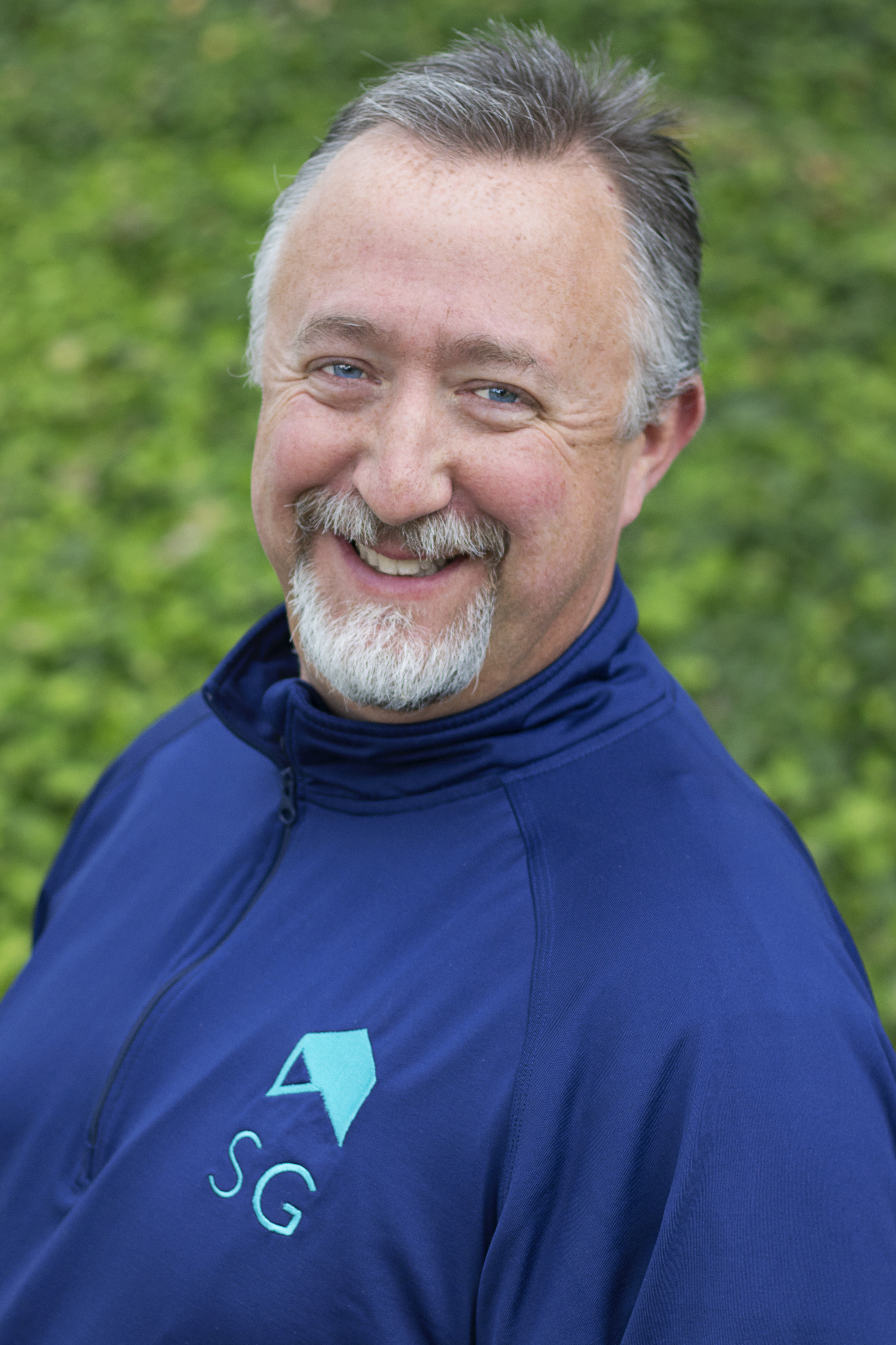 As a student-run, student-led campus auxiliary, we serve as the official voice and advocate for the students and provide students with a variety of programs and services.
ASSOCIATED STUDENTS
UPDATES
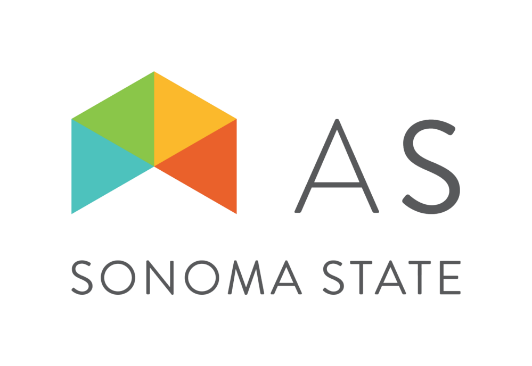 CalFresh Outreach Day –
    Mon. Oct. 7, 11a-2p, Schulz 2010

Basic Needs

AS Udates
GERALD L. JONES, J.D.
Senior Director
he/him/his

CONTACT INFO
gerald.jones@sonoma.edu
707.664.4201
Salazar 1041-A
CENTER FOR ACADEMIC ACCESS & STUDENT ENRICHMENT
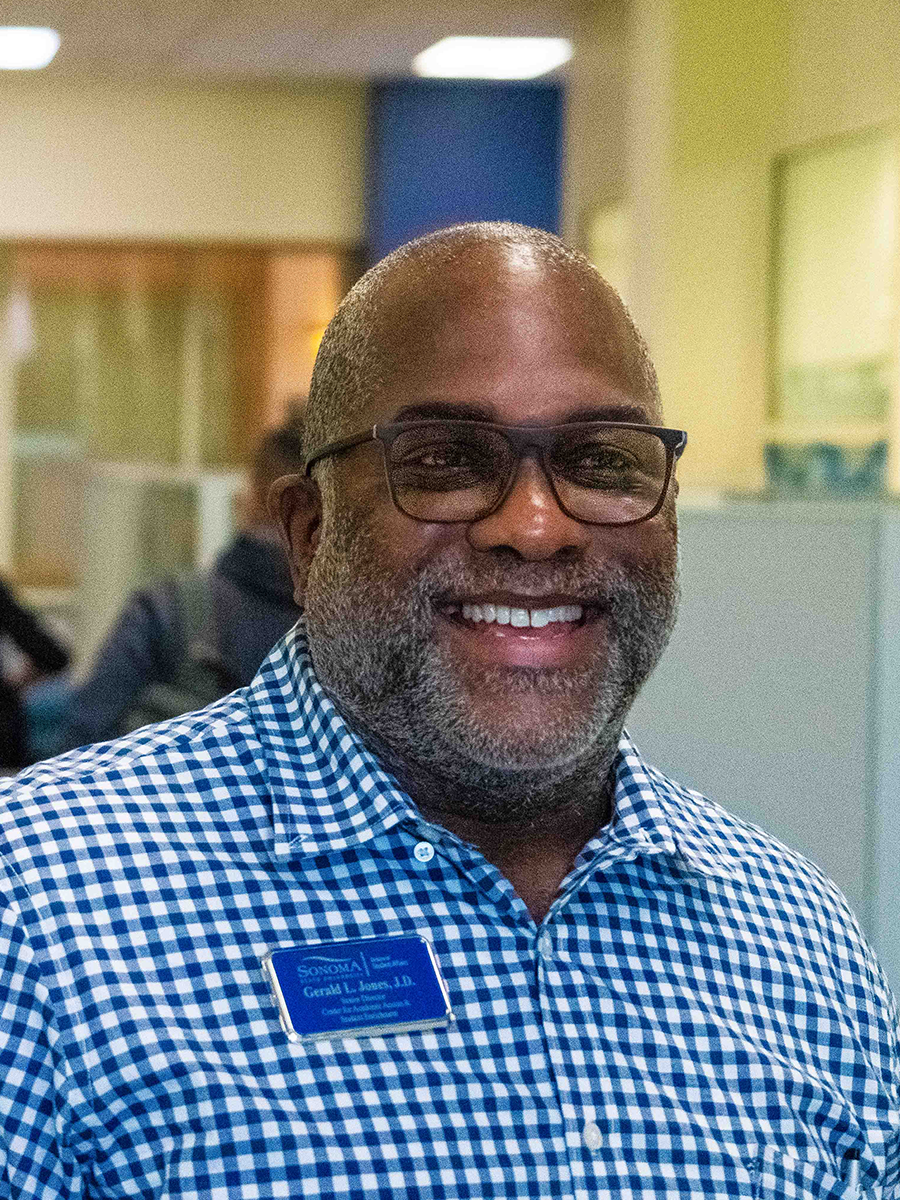 The purpose of CAASE is to provide SSU’s under-represented and underserved students with resources to persist and graduate.
CENTER FOR ACADEMIC ACCESS & STUDENT ENRICHMENT
New Employees
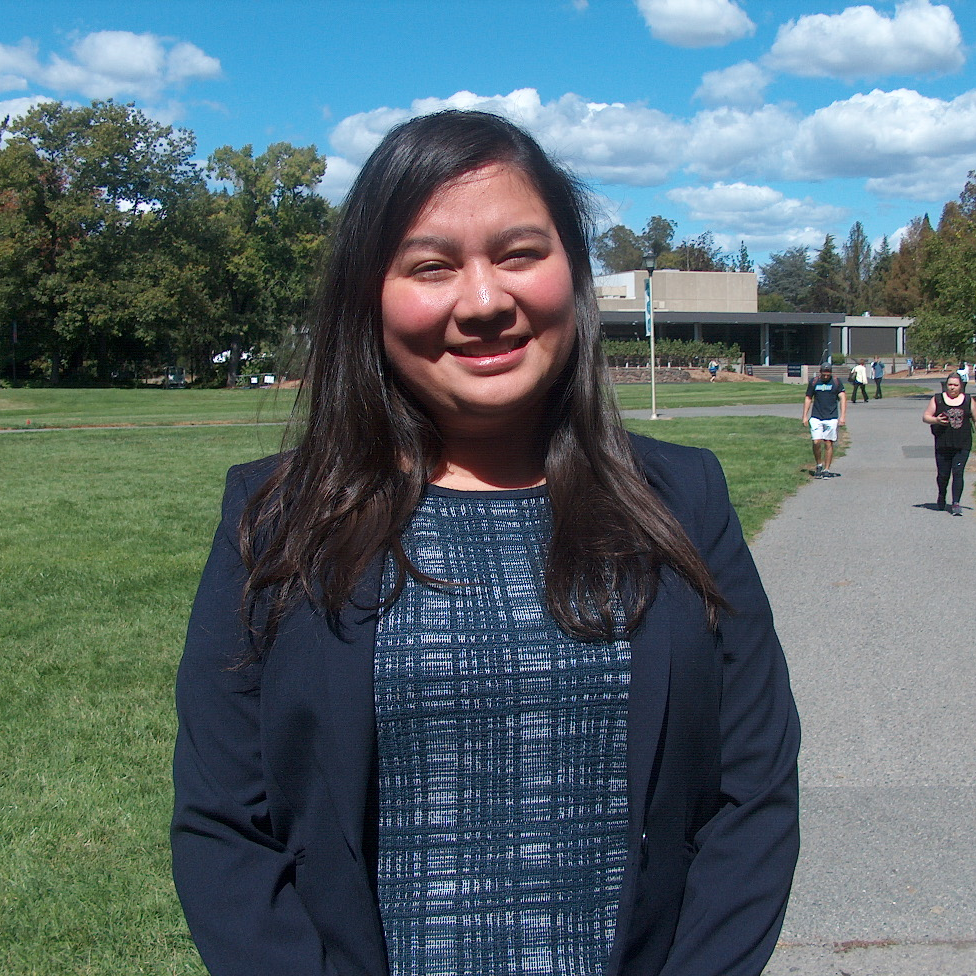 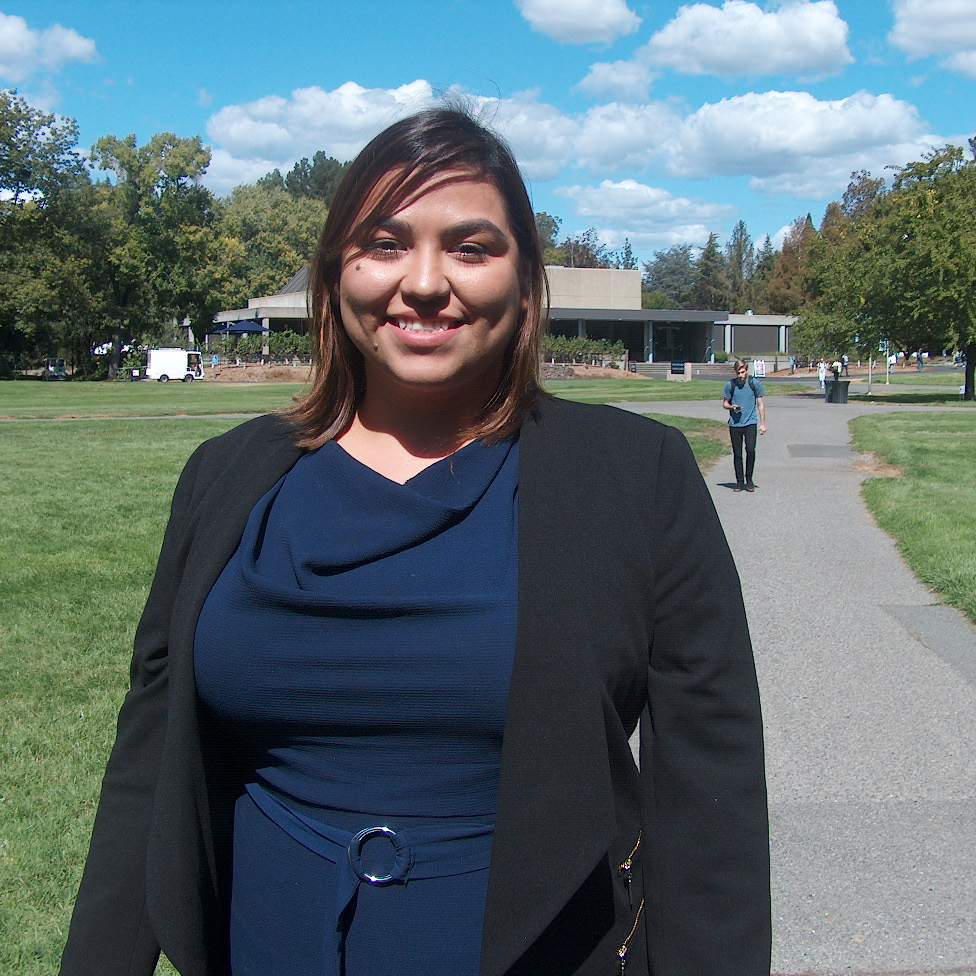 Gaby Garcia
CHIRLA Law Clerk
Lynnette Torres
CHIRLA Law Clerk
CENTER FOR ACADEMIC ACCESS AND STUDENT ENRICHMENT
UPDATES
Legal Services in DREAM Center

Project Rebound
SUSAN WANDLING, M.A.
Senior Director
she/her/hers

CONTACT INFO
susan.wandling@sonoma.edu
707.664.3122
Pre-Collegiate Programs Building
PRE-COLLEGIATE PROGRAMS
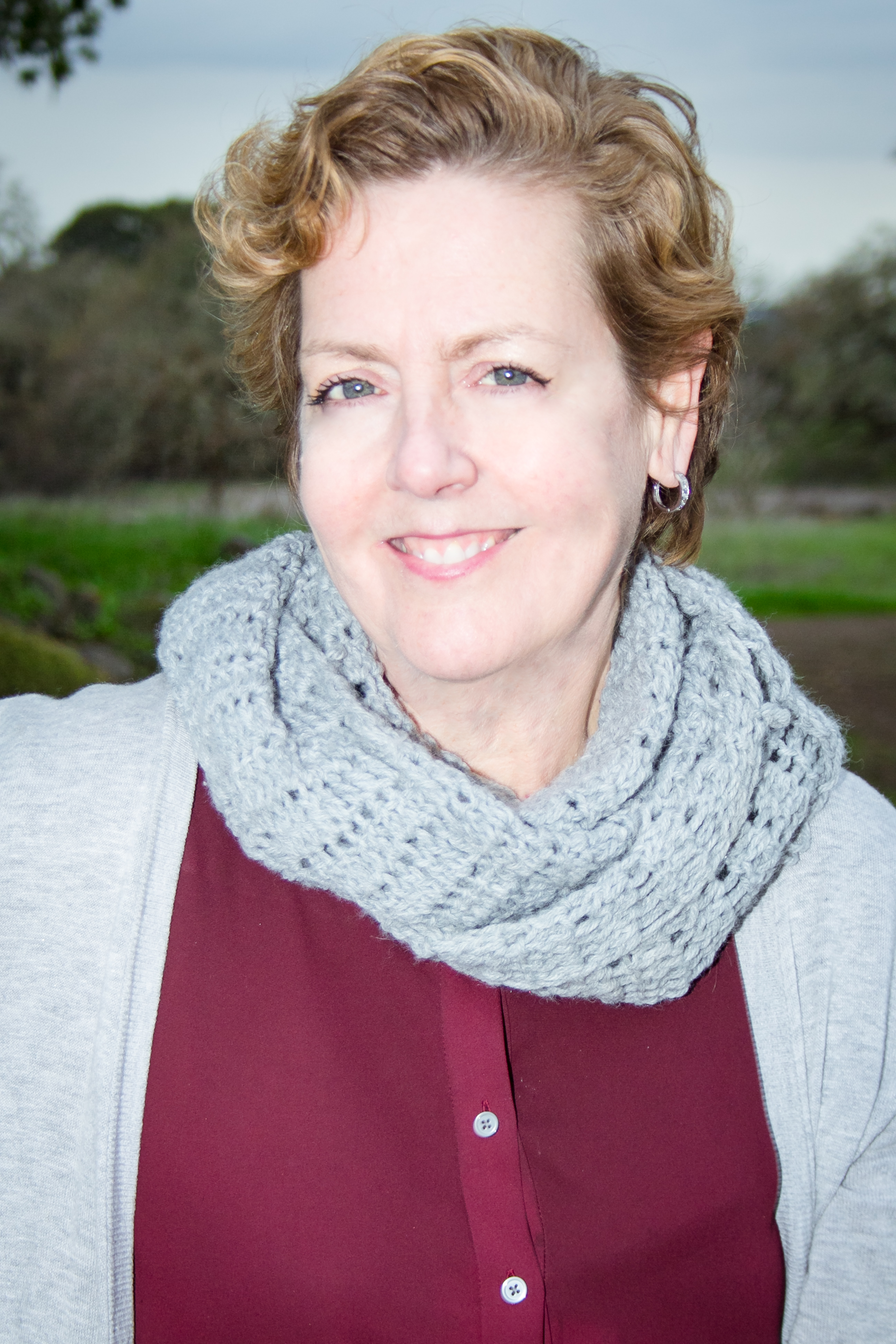 The purpose of Pre-Collegiate Programs is to provide information and services to families in SSU’s local communities to prepare K-12 students for college success.
PRE-COLLEGIATE PROGRAMS
UPDATES
UB Saturday Academy Starts Sept. 28
ATS STEM Days Start Sept. 28
PCP Open House – Nov. 14
RYAN JASEN HENNE, PH.D.
Dean of Students
he/him/his

CONTACT INFO
henne@sonoma.edu
707.664.3078
Student Center 3020
STUDENT ENGAGEMENT
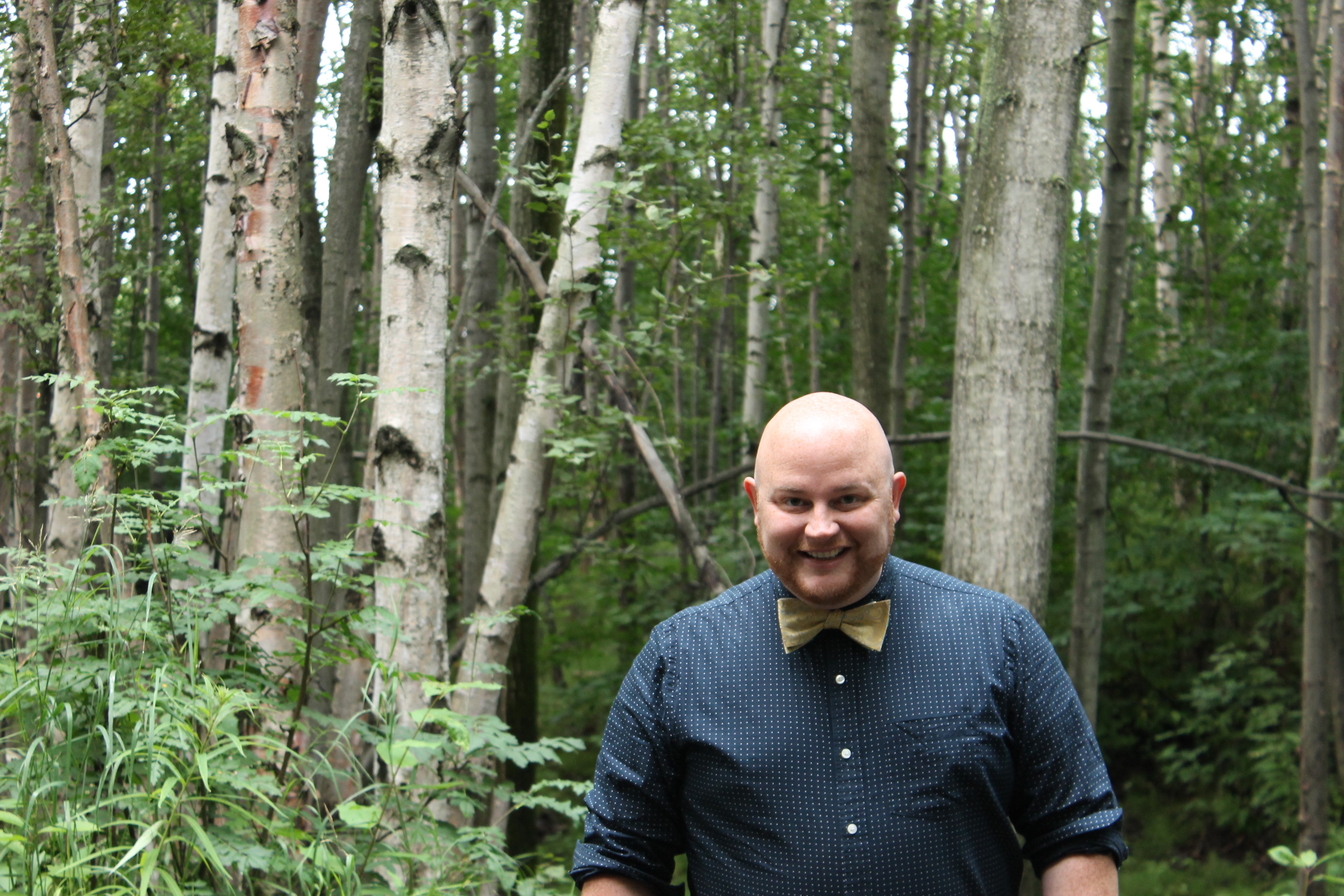 The purpose of Student Engagement is to provide access and resources for self-advocacy, leadership cultivation, and transformative experiences to create a connected Sonoma State University community.
STUDENT ENGAGEMENT
New Employees
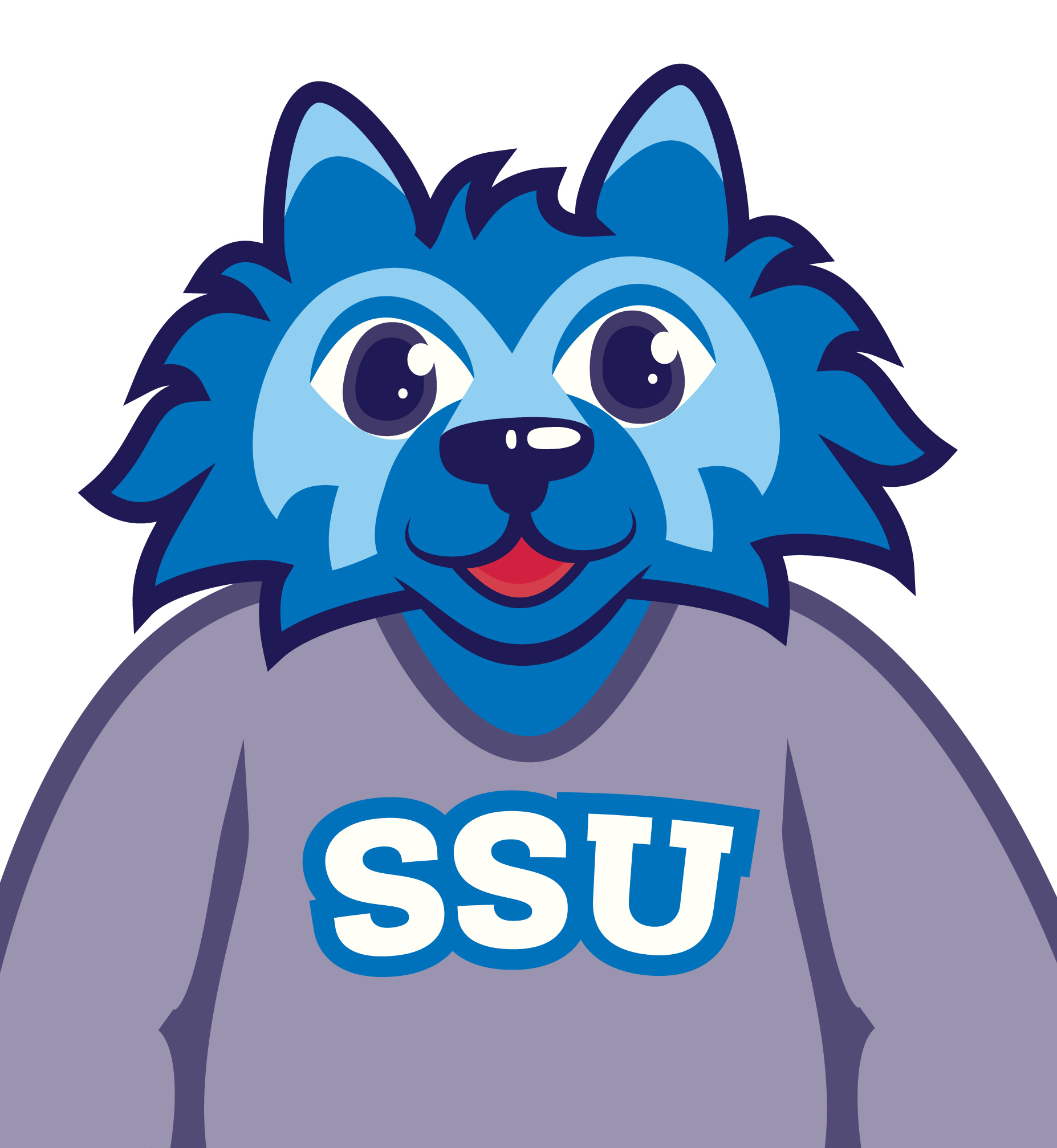 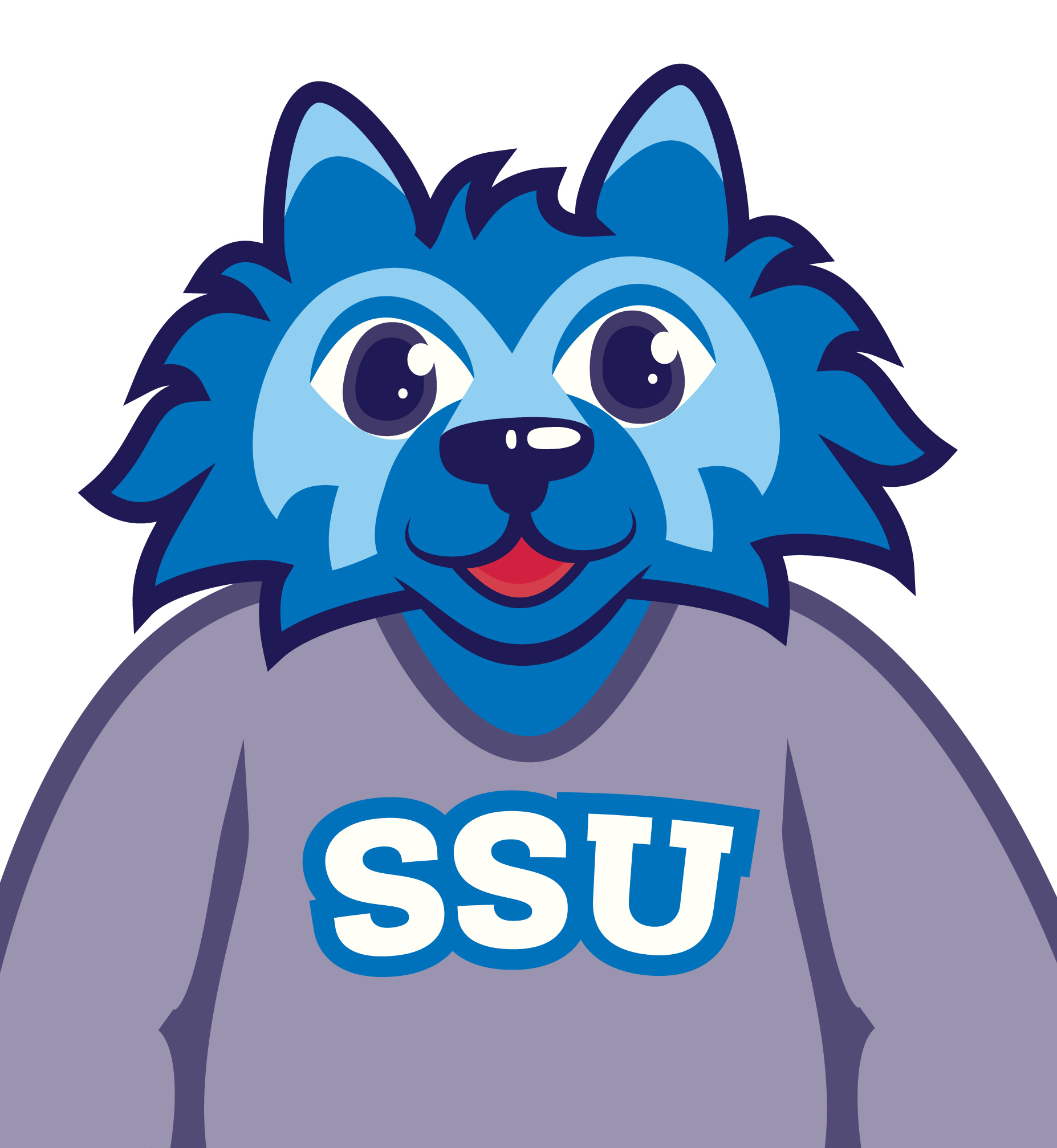 Jessica Zastrow
Fraternity and Sorority Advisor
Student Involvement
Hannah Thomas
Interim Leadership Programs Coordinator
Student Involvement
STUDENT ENGAGEMENT
UPDATES
Seawolf Leads Program
JAMIE ZAMJAHN, M.A.
Senior Director
he/him/his

CONTACT INFO
zamjahn@sonoma.edu
707.664.3079
Student Center 3024
STUDENT SUCCESS & ADVISING
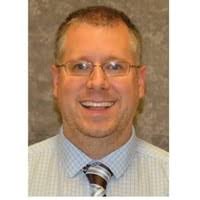 The purpose of SSA is to help students successfully navigate their academic journey from their first class to graduation through innovative programs and initiatives, holistic academic advising, and the use of student success technology.
STUDENT SUCCESS AND ADVISING
UPDATES
Career Center Redesign
LoboConnect
Staff Search
LAURA WILLIAMS, PSY.D.
Director, Counseling & Psychological Services

CONTACT INFO
willlaur@sonoma.edu
707.664.2153
Stevenson 1088
STUDENT HEALTH & WELLBEING
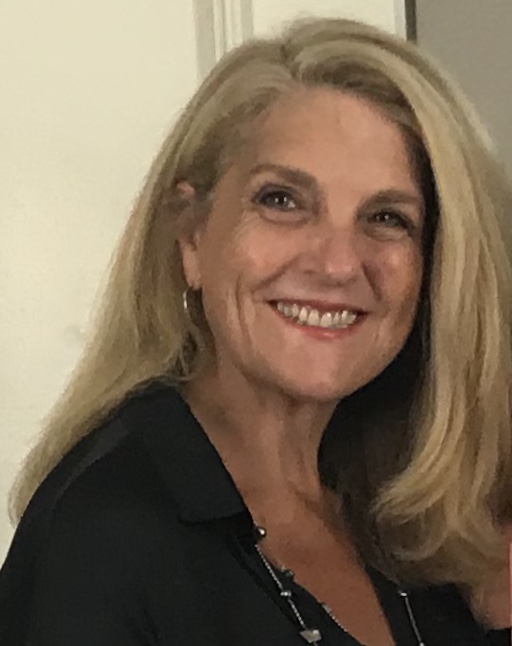 The purpose of Student Health and Wellbeing is to infuse health and wellness practices throughout the SSU community to support the personal wellbeing and academic success of all students.
STUDENT HEALTH AND WELLBEING
UPDATES
CAPS liaisons with campus departments
Modular Units
Self care in troubling times
Office moves: DSS (Schulz), Testing Services (Carson 60)
STUDENT HEALTH AND WELLBEING
New Employees
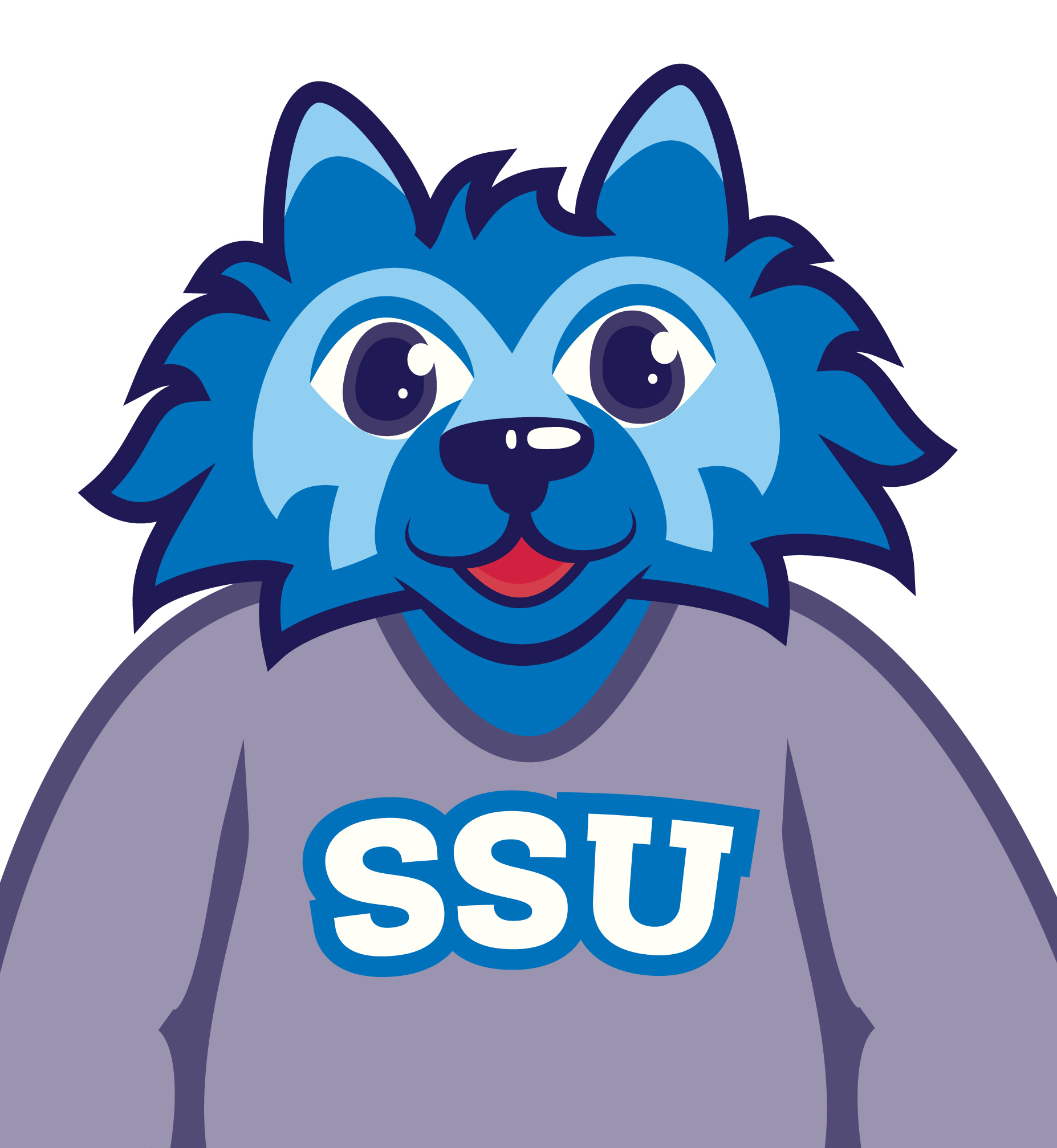 Jenna Baxter
Disability Management Advisor
Disability Services for Students
(Start Date: Oct. 7)
VICE PRESIDENT FOR STUDENT AFFAIRS
Birthday Shout Outs

Closing Remarks
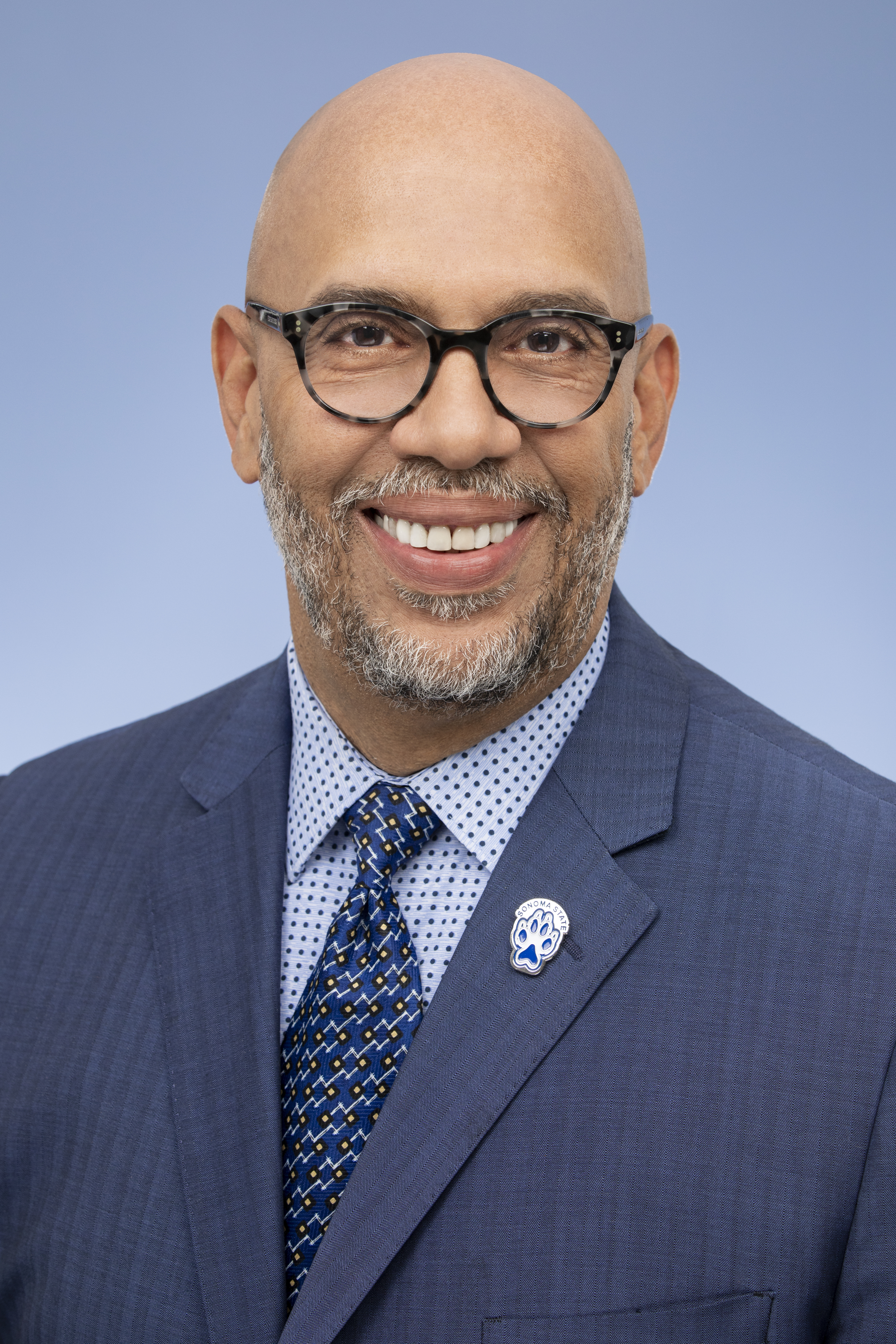 The Office of the Vice President serves as the administrative foundation and central location for the co-curricular programs, areas, and services of Student Affairs.
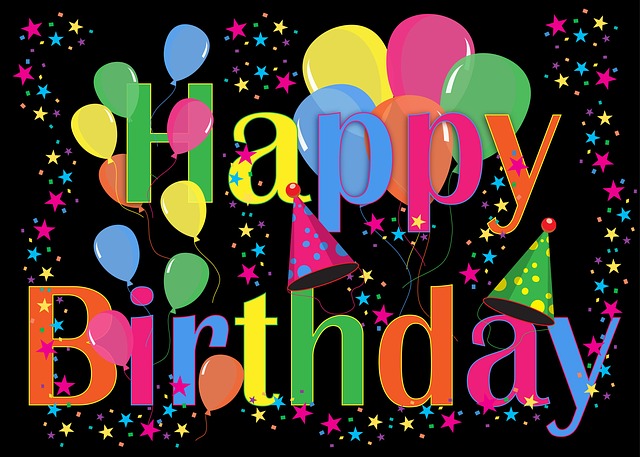 Jordan Bartholdy
Tara Barr
Toni Boracchia
Marissa Chavez
Cynthia Foss
Maria Noelia Franzen 
Jesus Garcia-Valdez
Christy Giambastiani
SEPTEMBER BIRTHDAYS
Audra Grady Verrier
Ryan Jasen Henne
Eric Jenne
Gerald L. Jones
Stacey Murray
Shannon Smith
Nicole Stein
Laura Williams
Jamie Zamjahn
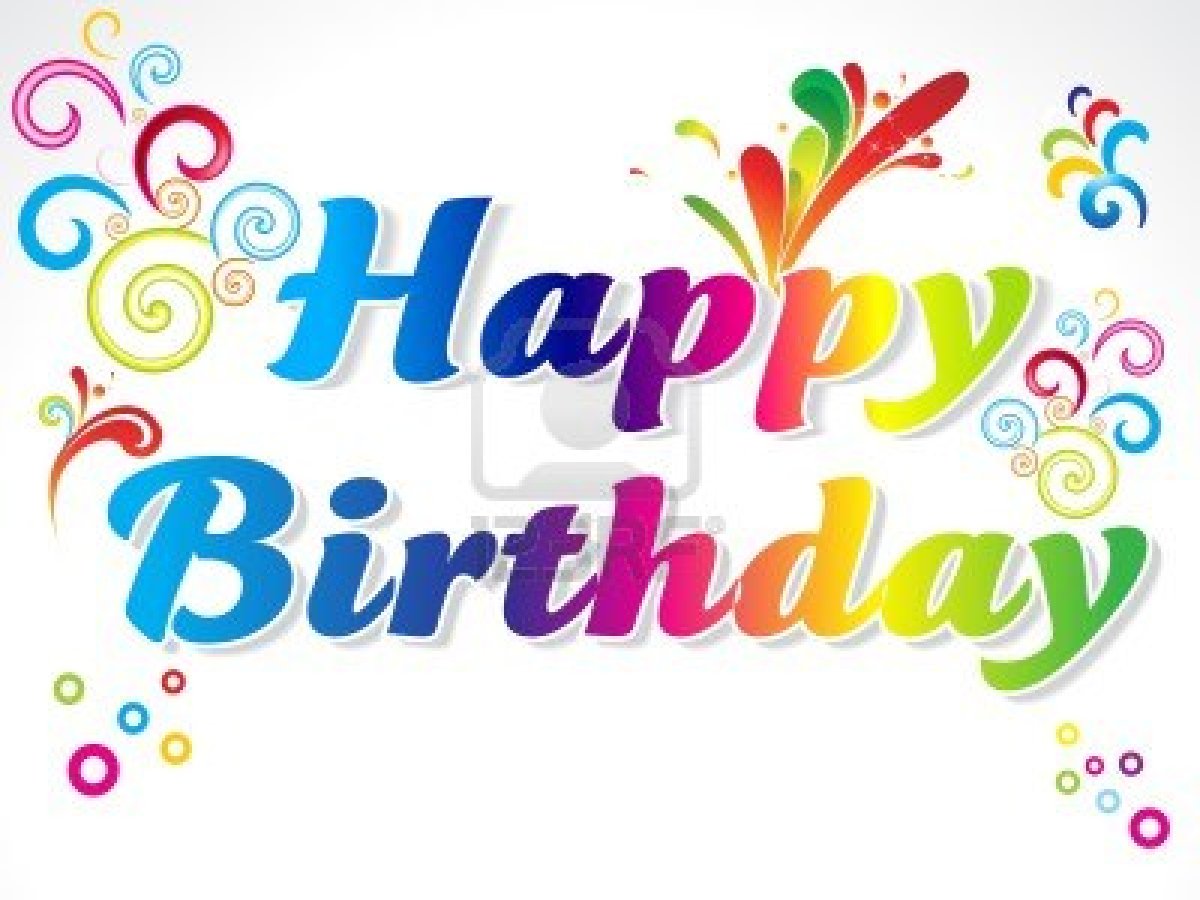 SEPTEMBER BIRTHDAYS
VICE PRESIDENT FOR STUDENT AFFAIRS
Closing Remarks
Check in with each other
Practice self care
Know that you are appreciated
Enjoy the Oreo Cookie tasting!  (Thanks to Ryan Jasen Henne!)
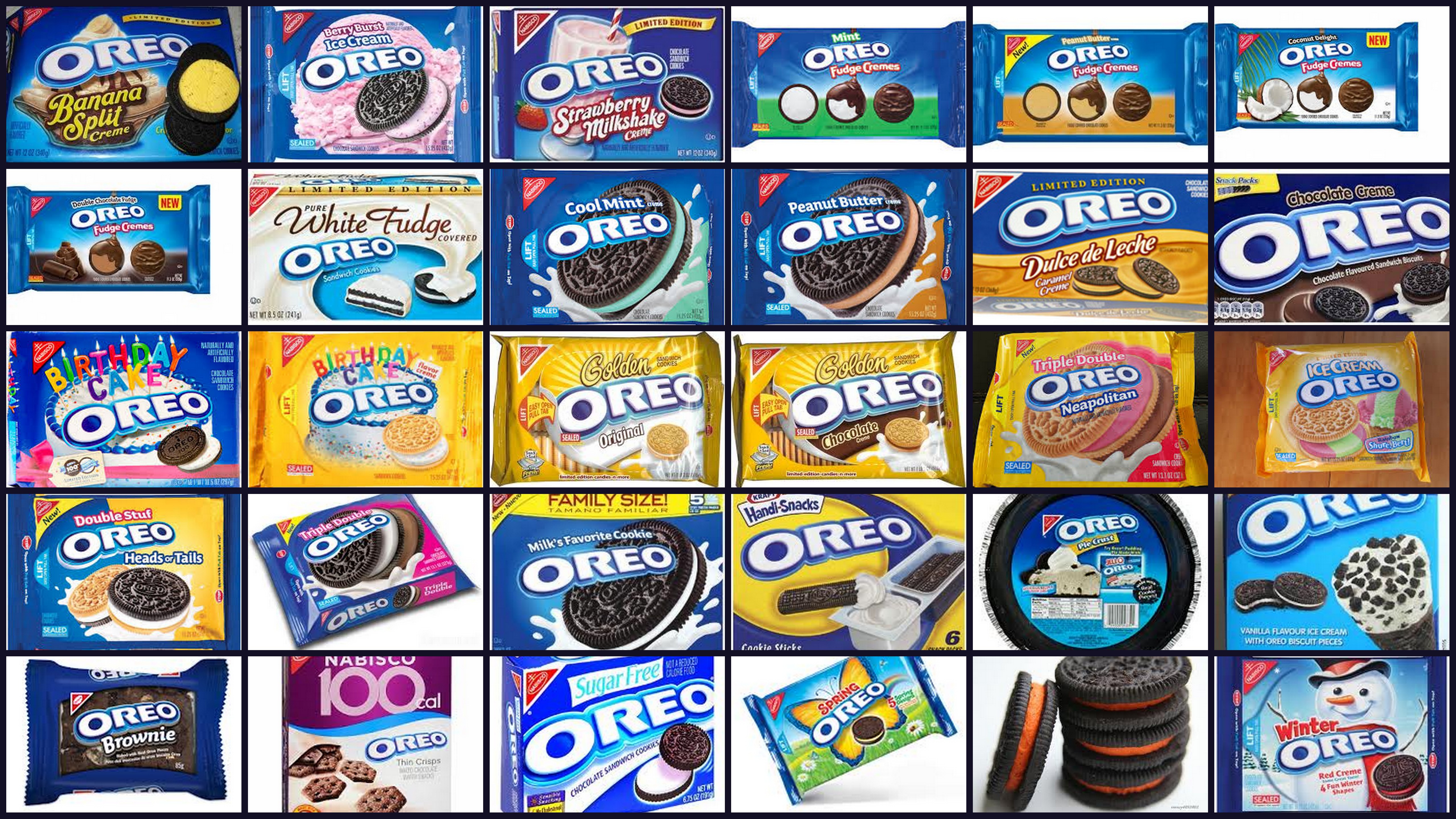 DIVISION MEETINGS
FALL 2019